資料３
脳卒中・循環器疾患における課題と検討の方向性について
平成２８年１１月１１日
広島県健康福祉局医務課
入院患者数の将来推計　（広島医療圏・年齢階層別）【再掲】
※ １０年後には入院患者が17％以上（２千７百人以上）増える。
（単位：人）
※ 受療率（2014年患者調査）に変動がないものとして推計
1
◇ 「日本の地域別将来推計人口」（2013年3月推計）及び「患者調査」（2014年）の受療率からアイテックが作成
入院患者数の将来推計　（広島医療圏：５大疾病）【再掲】
※ 今後１０年間で脳血管障害は３０％以上増加する。
（単位：人）
【脳血管障害】
脳梗塞，脳内出血，くも膜下出血，脳動脈硬化症など
単位（人，％）
◇ 「日本の地域別将来推計人口」（2013年3月推計）及び「患者調査」（2014年）の受療率（全国）を使用。受療率（2014年患者調査）に変更がないものとして推計。
2
専門医医師数の推移
～～脳血管・循環器関係～～
※ 脳血管・循環器系疾患の診療に係る医師の増加率が他県に比べて低い
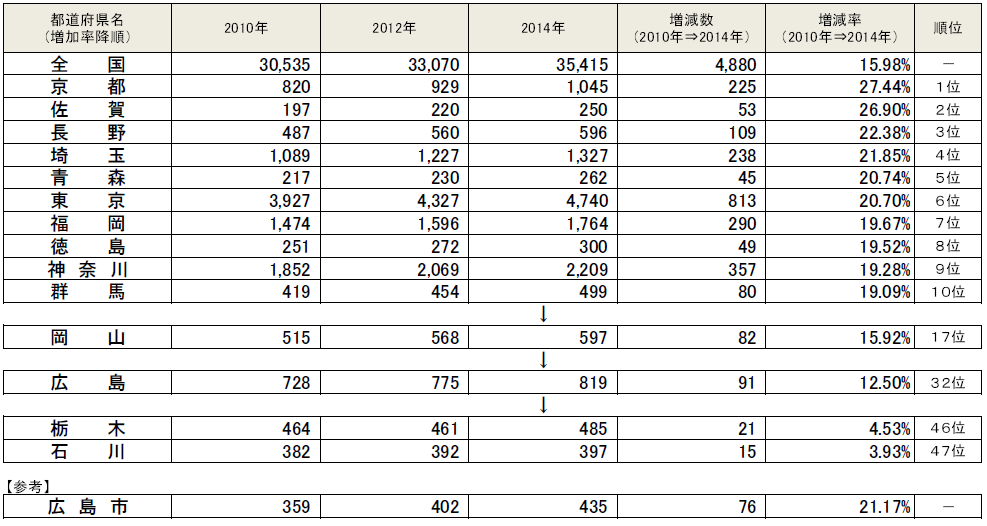 【対象専門医】
　・神経内科専門医　・脳神経外科専門医　　・脳血管内治療専門医
　・循環器専門医　　・心臓血管外科専門医
　・救急科専門医　　・麻酔科専門医
平成26年・平成24年・平成22年「医師・歯科医師・薬剤師調査」資料より作成
3
課題および課題解決の方策
モデルになりそうな他県の病院を調査
4
拠点病院のイメージ
5
【参考】　広島県指定がん診療連携拠点病院指定要件①
１　診療体制にかかる整備要件
6
【参考】　広島県指定がん診療連携拠点病院指定要件②
7
【参考】　広島県指定がん診療連携拠点病院指定要件③
２　研修の実施体制にかかる整備要件
（１）当該二次医療圏においてがん医療に携わる医師を対象とした緩和ケアに関する研修
　　を毎年定期的に開催すること

（２）当該二次医療圏においてがん医療に携わる医師を対象とした早期診断，副作用対応
　　を含めた放射線療法・化学療法の推進及び緩和ケア等に関する研修を実施すること

（３）診療連携を行っている地域の医療機関等の医療従事者も参加する合同カンファレンス
　　を毎年定期的に開催すること
３　情報提供体制にかかる整備要件
（１）当該病院のがん患者の相談支援を行う機能を有する部門を設置し，当該部門において，
　　国指定がん診療連携拠点病院の「相談支援センター」と連携しながら，がん患者の相談等の業務を行うこと

（２）院内がん登録
　　ア厚生労働省健康局総務課長が定める「標準登録様式」に基づく院内がん登録を実施すること
　　イ院内がん登録の集計結果等を広島県がん診療連携協議会に情報提供するとともに，５年生存率の算定・公表等を
　　　行うこと
　　ウ院内がん登録を活用することにより，広島県が行う地域がん登録事業に積極的に協力すること

（３）その他（臨床研究を行っている場合）
　　ア進行中の臨床研究の概要及び過去の臨床研究の成果を広報すること
　　イ参加中の治験について，その対象であるがんの種類及び薬剤名等を広報することが望ましい
8
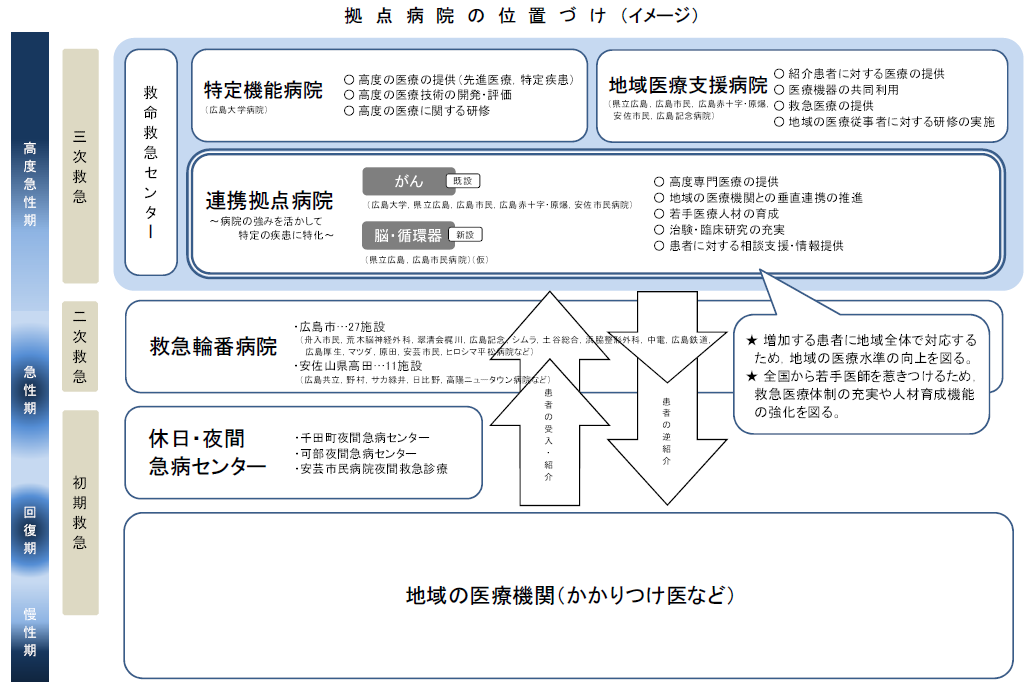 9